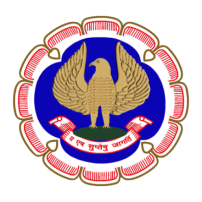 ગ્રામ વિકાસ વિભાગની યોજનાઓના અમલીકરણમાં નાણાકીય બાબતો અને પ્રિ - ઓડિટ તાલીમ
ફેકલ્ટી, કમિટિ ઓન પબ્લીક એન્ડ ગવર્મેન્ટ ફાઇનાન્સીયલ 
મેનેજમેન્ટ, આઇસીએઆઇ, અમદાવાદ
જાહેર હિસાબ - ખર્ચની જાળવણી / માનસીક શાંતિ / નિરાંતની ઉંઘ
જાહેર ખર્ચની ગુણવત્તા. 
નિયમો અને કાર્યપદ્ધતિઓનો ઉચિત અમલ. 
ઉચિત દફતરોની જાળવણી. 
ખર્ચ અહેવાલમાં ચોકસાઇ. 
જાહેર ખર્ચમાં કાર્યક્ષમતા અને કરકસર. 
ખર્ચનું ઔચિત્ય. 
ખર્ચની અસરકારકતા
નિયમ અનુસાર ખર્ચ કે ખર્ચ અનુસાર નિયમ
2
યોજનાઓના ઉદ્દેશો જોખમમાં મૂકી શકે તેવી કોઇપણ બાબત જોખમી
શું, ક્યાં અને કેવી રીતે ભુલ કે અનુચિત થઇ શકે ?  
આપણાથી કેવી કેવી ભૂલો થઇ શકે છે ? 
સચોટ કામગીરી કરવા શું કરવું પડે ? 
આપણે કયાં કમજોર છીએ ? એના નિવારણ માટે શું કરી શકીએ છીએ ? 
યોજનાઓમાંથી કોઇ ગેરરીતી કેવી રીતે કરી શકે છે ? 
યોજનાઓના ઉદ્દેશો સિદ્ધ કરીએ છીએ કે કેમ તે કેવી રીતે જાણી શકીએ ? 
આપણે કઇ આધારભુત માહિતી ઉપર આધાર રાખવો જોઇએ ? 
આપણે મોટાભાગના પૈસા શેના પર ખર્ચ કરીએ છીએ ?
આપણે બિલ કેવી રીતે પાસ, મંજુર, ચુકવણું કરીએ છીએ ? 
કયા નિર્ણયો સૌથી વધુ નિર્ણાયક છે ? 
કઇ પ્રવૃત્તિઓ સૌથી જટિલ છે ?  
આપણો સૌથી મોટો કાનૂની ખુલાસો શું ?
3
અનિયમિતતાની શકયતા કેટલાક સૂચકાંકો
રોકડ અથવા સંવેદનશીલ કામગીરીમાં કર્મચારી રોટેશનનો અભાવ 
નોકરીની ફરજોનું અયોગ્ય સંયોજન 
જવાબદારી અને ઉત્તરદાયિત્વની અસ્પષ્ટ રૂપરેખા 
અવાસ્તવિક લક્ષ્યો / ટારગેટ
રજા કે બઢતીનો ઇન્કાર કરતા કર્મચારી 
લાગુ પાડવામાં ન આવેલા સ્થાપિત નિયંત્રણો  
એકમાત્ર પ્રાપ્ત સ્રોતનો અતિશય અથવા ગેરવાજબી ઉપયોગ
ગ્રાન્ટની ઉપલબ્ધી કરતાં ખર્ચમાં અપ્રમાણસર વધારો.
4
પ્રિ - ઓડિટ એટલે શું ? પ્રી - ઓડિટ શા માટે ?કેટલાક સૂચકાંકો
પ્રિ-ઓડિટ એ ઓડિટ પ્રક્રિયાનો પ્રથમ ભાગ છે. 
યોજનાઓના નાણાકીય રેકર્ડની ચોકસાઈ માટે ચુકવણા થયા પહેલા ચકાસણી કરવામાં આવે છે.
સત્તાવાર ઓડિટ પહેલાં તમામ માહિતી સાચી છે તે ખાતરી કરવા યોજનાઓના નાણાકીય દસ્તાવેજોની ચકાસણી કરવામાં આવે છે. 
પ્રિ-ઓડિટ પ્રક્રિયા નક્કી કરવામાં આવેલ એજન્સી દ્વારા હાથ ધરવામાં આવે છે. 
પ્રિ-ઓડિટ આખા વર્ષ દરમિયાન નાણાકીય પ્રક્રિયાની સતત દેખરેખ રાખવા થાય છે.
પ્રિ - ઓડિટ શા માટે ?
પ્રિ-ઓડિટ હિસાબી ભૂલોને પકડવા અને સુધારવા માટે તક આપે છે.
યોગ્ય રીતે પ્રિ-ઓડિટ કરાવવાની જવાબદારી જે તે યોજનાના અમલકર્તાઓની છે.
5
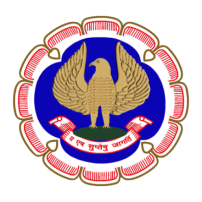 મહાત્મા ગાંધી રાષ્ટ્રીય ગ્રામિણ રોજગાર બાંહેધરી અધિનિયમ – ૨૦૦૫
મહાત્મા ગાંધી નરેગા પરીચય
મહાત્મા ગાંધી નરેગા માનવ ઈતિહાસનો સૌથી મોટો રોજગાર કાર્યક્રમ છે.
૨ ફેબ્રુઆરી, ૨૦૦૬ થી અમલ – ૧૭ વર્ષ 
ગ્રામીણ વિસ્તારોમાં દરેક પરિવારને નાણાકીય વર્ષમાં ઓછામાં ઓછા સો દિવસ કામ. 
નિયત ગુણવત્તા અને ટકાઉ ઉત્પાદક અસ્કયામતોનું સર્જન.
ગરીબોના આજીવિકા સંસાધન આધારને મજબૂત બનાવવો.
સક્રિયપણે સામાજિક સમાવેશની ખાતરી કરવી. 
પંચાયતીરાજ સંસ્થાઓને મજબૂત બનાવવી.  
પાત્રતા 
૧૮ વર્ષથી મોટી ઉંમર ધરાવતા અને ગ્રામીણ વિસ્તારોમાં રહેતા તમામ પરિવારના સભ્યો
7
શ્રમિકોના અધિકારો અને હકો
જોબકાર્ડ મેળવવાનો અધિકાર (૧૫ દિવસમાં) 
કામ મેળવવાનો (૧૫ દિવસમાં)   
બેરોજગારી ભથ્થું મેળવવાનો (૧/૪ અને ૧/૨ %) 
સમયસર વેતન મેળવવાનો (૦.૦૫ %) 
મુસાફરી ભથ્થુ મેળવવાનો (૧૦ %)
કાર્યસ્થળ પર ફરજીયાત સુવિધાઓ મેળવવાનો     
સામાજીક ઓડિટ અને સમયસર ફરિયાદ નિવારણ
કાર્યસ્થળ પર અકસ્માતના કિસ્સામાં વળતર
અકસ્માતના પરિણામે કાયમી અપંગતા અથવા મૃત્યુ માટે એક્સ - ગ્રેસીયા ચૂકવણી
કેટેગરી - સી હેઠળ વ્યક્તિગત કામો મેળવવાનો
8
મહાત્મા ગાંધી નરેગામાં નાણાકીયા જોગવાઇ
કેન્દ્ર સરકાર   
બિનકુશળ શ્રમકાર્ય માટે ૧૦૦ ટકા વેતનની ચુકવણી 
યોજનાની સામગ્રી, કુશળ અને અર્ધ કુશળ શ્રમિકોને વેતનની ચુકવણીના ૭૫ ટકા
૬ ટકા વહીવટી ખર્ચ 
રાજ્ય સરકાર   
તમામ પ્રકારની વિલંબિત ચુકવણી - બેરોજગારી ભથ્થુ 
યોજનાની સામગ્રી, કુશળ અને અર્ધ કુશળ શ્રમિકોને વેતનની ચુકવણીના ૨૫ ટકા
એસઇજીસીનો વહીવટી ખર્ચ
ખર્ચનો રેશીઓ – એગ્રી. એલાઇડ અને એનઆરએમ કામો  
લેબર કમ્પોનન્ટ – ૬૦ % 
મટેરીયલ કમ્પોનન્ટ – ૪૦ %
9
યોજનાના અમલીકરણમાં મુખ્ય હિસ્સેદારો
ગ્રામ્ય સ્તર – વેતન વાંચ્છુ,  ગ્રામસભા, ગ્રામ પંચાયત, ટીએ, જીઆરએસ, બીએફટી  
બ્લોક લેવલ – તાલુકા પંચાયત, પ્રોગ્રામ ઓફિસર,  APO,  ટીએ, બ્લોક MIS
જીલ્લા કક્ષા – જીલ્લા કાર્યક્રમ સંયોજક (ડીપીસી),  જીલ્લા પંચાયત
રાજ્ય સરકાર સ્તર – રાજ્ય રોજગાર ગેરંટી પરિષદ, રાજ્ય સરકાર
કેન્દ્ર સરકાર સ્તર – કેન્દ્રીય રોજગાર ગેરંટી પરિષદ,  ગ્રામીણ વિકાસ મંત્રાલય
અન્ય સંસ્થાઓ –  ઓમ્બડ્સમેન, એસએયુ, તમામ બેંકો, સિવિલ સોસાયટી
10
મુખ્ય પ્રક્રિયાઓ
જોબકાર્ડ નોંધણી, જોબકાર્ડ ઇસ્યુ, કામ માટે અરજી
લેબર બજેટ પ્રોજેક્શન અને કામો નક્કી કરવા 
બેઝલાઈન સર્વે, જરૂરિયાતોની ઓળખ, સંસાધનની ઓળખ, 
ડ્રાફ્ટ ડેવલપમેન્ટ પ્લાનની તૈયારી, ગ્રામસભાની મંજૂરી, યોજનાને અંતિમ સ્વરૂપ આપવું
બ્લોક અને જિલ્લા સ્તરે વાર્ષિક યોજનાઓ અને શ્રમ બજેટનું એકત્રીકરણ
ટેકનિકલ અંદાજ - અંદાજોના મૂળભૂત ઘટકો, પ્રવૃતિનું વર્ણન, ડિઝાઇન અને રેખાંકનો, 
કાર્યોના સ્પેસીફિકેશન, કાર્યની વિગતવાર માત્રા, ભાવો, લીડ, અંદાજ સાથે અહેવાલ.
તાંત્રીક મંજુરી, વહીવટી મંજુરી
11
મનરેગા હેઠળ પરમીશીબલ કામો
ચાર કેટેગરી હેઠળ કુલ ૨૬૬ પ્રકારના પરમીશીબલ કામો છે.
૮૬ કામો નેચરલ રિસોર્સ મેનેજમેન્ટ કેટેગરી જાહેર કામો શ્રેણી - A 
૬૭ કામો સંવેદનશીલ વિભાગો માટે વ્યક્તિગત સંપત્તિ (ફકરા ૫ માં ફક્ત HH) શ્રેણી – B
૦૮ કામો એનઆરએલએમ જુથ કમ્પોનન્ટ વર્ક્સ સામાન્ય ઈન્ફ્રાસ્ટ્રક્ચર શ્રેણી – C
૧૦૫ કામો ગ્રામીણ માળખાગત સુવિધાઓના કામો શ્રેણી – D
12
વર્ક્સ એક્ઝીક્યુશન – કામોનું અમલીકરણ
મસ્ટર રોલ્સ 
કાર્ય સ્થળ વ્યવસ્થાપન અને એનએમએમએસ હાજરી
કાર્યસ્થળ સુવિધાઓ
કામોનું માપન, માપ તપાસણી અને વેતનની ગણતરી (દૈનિક વેતન દર રુ.૨૫૬) 
પે ઓર્ડર જનરેશન, પે સ્લીપ વિતરણ
પ્રોજેક્ટ કમ્પ્લીશન રિપોર્ટ (PCR)
કન્વર્જન્સ
ભંડોળ પેટર્ન, ફંડ ફ્લો
13
જાળવણી કરવાના રેકર્ડ્સની યાદી
ટેન્ડર / કોન્ટ્રાક્ટ રજીસ્ટર 
મટીરીયલ પ્રોક્યોરમેન્ટ રજીસ્ટર 
ઇ- મસ્ટર રોલ ઇશ્યુ ફોલ્ડર /  રજીસ્ટર 
ઇ-મસ્ટર રોલ રસીદ ફોલ્ડર / જીપી માટે નોંધણી 
જોબકાર્ડ અરજી રજિસ્ટર 
રોજગાર રજીસ્ટર
વર્ક્સ રજીસ્ટર
સંપત્તિ રજીસ્ટર
ફરિયાદ નોંધણી રજીસ્ટર
14
જાળવણી કરવાના રેકર્ડ્સની યાદી
ટેન્ડર / કોન્ટ્રાક્ટ રજીસ્ટર 
મટીરીયલ પ્રોક્યોરમેન્ટ રજીસ્ટર 
ઇ- મસ્ટર રોલ ઇશ્યુ ફોલ્ડર /  રજીસ્ટર 
ઇ-મસ્ટર રોલ રસીદ ફોલ્ડર / જીપી માટે નોંધણી 
જોબકાર્ડ અરજી રજિસ્ટર 
રોજગાર રજીસ્ટર
વર્ક્સ રજીસ્ટર
સંપત્તિ રજીસ્ટર
ફરિયાદ નોંધણી રજીસ્ટર
15
નાણાકીય રેકર્ડ - ગ્રામ / તાલુકા / જીલ્લા પંચાયતો / અન્ય અમલીકરણ એજન્સીઓ.
વાઉચર ફોલ્ડર 
ગ્રાન્ટ રજીસ્ટર 
કેશ બુક અને લેજર  
સ્ટોક રજીસ્ટર  
માસિક રીસીપ્ટ અને ચુકવણીઓ 
બેંક રીકન્સીલેશન
16
ગુડ ગવર્નન્સના ભાગરુપે નિભાવવાના દસ્તાવેજ
જોબકાર્ડ 
વર્ક ફાઇલ – ૨૨ પ્રકારના દસ્તાવેજ 
જાહેર માહિતિ બોર્ડ – જાહેર અને વ્યક્તિગત કામો માટે  
ગ્રામ પંચાયતે નિભાવવાના સાત રજીસ્ટર 
જોબકાર્ડ રજીસ્ટર – નોધણી, ઇસ્યુ,  રોજગારી  
ગ્રામસભા રજીસ્ટર - મિનિટસ, ઠરાવો, કામોની અગ્રતા યાદી, સ્પેશિયલ સામાજીક ઓડિટ 
રોજગારી રજીસ્ટર – કામ માગણી, ફાળવણી અને વેતન ચુકવણી  
વર્ક /  કામોનું રજીસ્ટર 
ફિક્ષ એસેટસ રજીસ્ટર 
ફરીયાદ રજીસ્ટર 
મટેરીયલ્સ રજીસ્ટર
17
વહીવટી ખર્ચ હેઠળની પરવાનગીપાત્ર પ્રવૃત્તિઓ
તાલીમ, આઇઇસી પ્રવૃત્તિઓ, MIS, ગુણવત્તા વ્યવસ્થાપન, ફરિયાદ નિવારણ 
વ્યવસાયિક / તકનીકી સેવાઓ,  ઓપરેશનલ ખર્ચ, GPs માં ICT સુવિધાઓ
વધારાના સ્ટાફની ભરતી, સામાજિક ઓડિટ, કાર્ય સ્થળ સુવિધાઓ,
મૂલ્યાંકન અને સંશોધન,  આકસ્મિક ખર્ચ, એક્સ-ગ્રેસીયા ચુકવણી,
તબીબી સારવાર, હોસ્પિટલમાં દાખલ. 

વહીવટી ખર્ચ હેઠળની પરવાનગીપાત્ર નથી તેવી પ્રવૃત્તિઓ
વાહનોની ખરીદી અને જૂના વાહનોનું રીપેરિંગકામ.
સિવિલ કામો.
સરકાર/પીઆરઆઈ/અન્ય અમલીકરણ એજન્સીના પહેલેથી જ રોકાયેલા કર્મચારીઓનો પગાર
કામ માટે સામગ્રીની ખરીદી
18
આંતરિક ઓડિટ માટે ચેકલિસ્ટ
શું આઇઇસી એક્શન પ્લાન છે ?
પ્રવૃત્તિઓની દેખરેખ માટે રાજ્ય નોડલ અધિકારીની નિયુક્ત કરવામાં આવેલ છે કે કેમ?
ગામની મુખ્ય દિવાલો અથવા જાહેર બોર્ડ પર લખાણ 
નિયત નમુના મુજબ જોબકાર્ડ છે ? ફોટોગ્રાફ્સની રકમ 
નક્કી થયેલા કામોનો ગ્રામસભા રજીસ્ટરમાં ઠરાવ કરવામાં આવેલ છે કે કેમ ?
ટાઇમ એન્ડ મોશન સ્ટડી હાથ ધરવામાં આવે છે. 
ટેકનિકલ સ્ટાફ અંદાજ તૈયાર કરવા સિક્યોર સોફ્ટવેરનો ઉપયોગ કરે છે કે કેમ?
પારદર્શિતા અને જવાબદારીના ભાગરૂપે અંદાજની સરળ સમજણ આપવામાં આવે છે.
ખાતરી કરો કે હાથ ધરવામાં આવેલા કામો પરમીશીબલ જ છે.  
મસ્ટર રોલ પર ગ્રામ પંચાયતના અધિકૃત વ્યક્તિ કે પ્રોગ્રામ ઓફિસરની સહી છે કે કેમ ?
19
આંતરિક ઓડિટ માટે ચેકલિસ્ટ
સુનિશ્ચિત કરો કે કામની શરુઆત વખતની બેઠકો યોજાય છે કે કેમ ?
શ્રમિકોની સંખ્યા મુજબ મેટની નિમણૂંક કરવામાં આવે છે કે કેમ ? 
કામો અને માલસામાન કોન્ટ્રાક્ટર દ્વારા પુરા પાડવામાં આવે છે તેની ખાતરી કરો ?
કામના અમલીકરણમાં કોઈ મજૂર વિસ્થાપન મશીનોનો ઉપયોગ કરવામાં આવ્યો છે કે કેમ ?
MIS માં MB ની એન્ટ્રી કરવામાં આવે છે કે કેમ ? 
ખાતરી કરો કે શું રાજ્ય, જિલ્લા અને તાલુકા દ્વારા કામોની ચકાસણી કરવામાં આવે છે ?
તમામ કામોના સ્થળે માહિતિ સાથે સીઆઇબી બનાવવામાં આવેલ છે કે કેમ ?
લોકપાલ, SQM અને DQM હયાત છે કે કેમ ?
ફરીયાદ રજીસ્ટરની ચકાસણી કરો, હેલ્પલાઇન ચાલુ છે કે કેમ ?  
 MIS માં રિપોર્ટ 'એસેટ ક્રિએટેડ' તપાસો અને ખાતરી કરો કે, ત્રણેય ફોટા અપલોડ થયા છે ?
વેતનમાં વિલંબ માટે વળતરની ચુકવણી, બેરોજગારી ભથ્થાની ચુકવણી
20
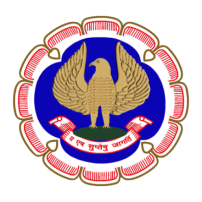 દિન દયાળ અંત્યોદય યોજના – રાષ્ટ્રીય ગ્રામિણ આજીવિકા મિશન
યોજનાના મુખ્ય ઉદ્દેશ્યો અને મુખ્ય ત્રણ સ્તંભ
ગરીબોની વારસાગત ક્ષમતાઓનો ઉપયોગ કરીને આજીવિકા નિર્માણ, સહાયક અને ટકાવી રાખવાનો છે.  
ઝડપથી બદલાતી પરીસ્થિતિનો સામનો કરવા તેમની ક્ષમતાઓ (માહિતી, જ્ઞાન, કૌશલ્યો, સાધનો, નાણાં અને સંગઠન) માં વધારો કરવો. 
મુખ્ય ત્રણ સ્તંભ
ગરીબોના જીવનનિર્વાહના હાલના વિકલ્પોમાં વધારો અને વિસ્તરણ કરવું.
સ્વ-રોજગાર અને ઉદ્યોગસાહસિકોને તૈયાર કરવા. 
બહારની બજાર જોબ માટે કૌશલ્યોનું નિર્માણ
22
રાષ્ટ્રીય સ્તરે આધાર માળખું
રાષ્ટ્રીય સ્તરે, કેન્દ્રીય ગ્રામીણ વિકાસ મંત્રીની અધ્યક્ષતામાં DAY-NRLM સલાહકાર સમિતિ છે.
નેશનલ મિશન મેનેજમેન્ટ યુનિટ (NMMU). 
ટેકનિકલ સપોર્ટ સેલ (TSC)

NMMU ની મુખ્ય ભૂમિકા અને જવાબદારીઓ
રાજ્યોને ટેકનિકલ સપોર્ટ
નોલેજ મેનેજમેન્ટ અને ક્ષમતા નિર્માણ
બેંકિંગ અને બજાર જોડાણો માટે ભાગીદારી વિકસાવવી. 
રોલ-આઉટમાં રાજ્યોને મદદ કરવી.
23
રાજ્ય સ્તરે આધાર માળખું
રાજ્ય ગ્રામીણ આજીવિકા મિશન (SRLM)
સ્ટેટ મિશન મેનેજમેન્ટ યુનિટ (SMMU)  

SMMU ની મુખ્ય જવાબદારીઓ
રાજ્યમાં તમામ NRLM પ્રવૃત્તિઓનું નેતૃત્વ કરવું. 
રાજ્ય સ્તરે મિશનની નીતિઓ અને અમલીકરણ માર્ગદર્શિકાનો મુસદ્દો તૈયાર કરવો
જિલ્લા અને તાલુકાના અમલીકરણ / સહાયક માળખાને હેન્ડહોલ્ડિંગ સપોર્ટ
વિવિધ ઘટકો / હસ્તક્ષેપોના અસરકારક અમલીકરણની ખાતરી કરવી
ડીઆરડીએ સાથે યોગ્ય જોડાણની ખાતરી કરવી
કન્વર્જન્સનું વ્યવસ્થાપન અને જરૂરિયાત મુજબ અન્ય કામો કરવા.
24
જિલ્લા સ્તરે આધાર માળખું
ડિસ્ટ્રિકટ મિશન મેનેજમેન્ટ યુનિટ (DMMU) 
કેપેસિટી બિલ્ડીંગ સેલ (CB સેલ) 

તાલુકા સ્તરે સહાયક પેટા માળખું
બ્લોક મિશન મેનેજમેન્ટ યુનિટ (BMMU)
ક્લસ્ટર (સબ-બ્લોક) સ્તરે પ્રોજેક્ટ ફેસિલિટેશન ટીમ / બંનેનું સંયોજન.
સહાયક માળખા સિવાય આંતરિક સંસ્થાઓ 
ગ્રામ્ય સ્તરના SHG, ગ્રામ સંગઠનો (VO) અને ક્લસ્ટર લેવલ ફેડરેશન (CLF )
આ સંગઠનો અને ફેડરેશનો NRLM નો અભિન્ન અંગ છે.
25
રાજ્ય પર્સ્પેકટીવ અને અમલીકરણ યોજના (SPIP) અને વાર્ષિક કાર્ય યોજના
SPIP એ રાજ્યમાં ગરીબી ઘટાડવાની લાંબા ગાળાની (૫ થી ૭ વર્ષની) યોજના. 
મુખ્ય વ્યૂહરચના, મુખ્ય પ્રવૃત્તિઓ અને તબક્કાવાર પરિણામોની રૂપરેખા આપે છે. 
પરિણામો મેળવવા અમલીકરણ વ્યવસ્થા અને નાણાકીય સંસાધનો સ્પષ્ટ કરે છે.  
SRLM પ્રાથમિકતા કવાયત હાથ ધરશે અને ડ્રાફ્ટ SPIP તૈયાર કરશે.
રાજ્ય દ્વારા SPIP મંજુર કરી DAY NRLM - MoRD ને સબમિટ કરવામાં આવશે.
26
ખર્ચની યોગ્ય વસ્તુઓ
રાજ્યની કાર્ય યોજનાઓ હેઠળ ખર્ચની માન્ય વસ્તુઓ નીચે મુજબ છે. 
સંસ્થાનું નિર્માણ - નવા SHG, ફેડરેશન અને અન્ય સમૂહોની રચના / પ્રમોશન
તાલીમ અને ક્ષમતા નિર્માણ – સંસ્થા, સ્ટાફ અને અન્ય; જ્ઞાન અને આવડતમાં વધારો.  
રિવોલ્વિંગ ફંડ (RF) અને કમ્યુનિટિ ઇન્વેસ્ટમેન્ટ ફંડ (CIF)  
વ્યાજ સબસિડી
ઈન્ફ્રાસ્ટ્રક્ચર નિર્માણ અને માર્કેટિંગ
કૌશલ્ય અને પ્લેસમેન્ટ પ્રોજેક્ટ્સ
વહીવટી ખર્ચ – પ્રોગ્રામ મેનેજમેન્ટ, દેખરેખ, મૂલ્યાંકન અને તાલીમ ખર્ચ.
27
રાજ્યોને ભંડોળની ફાળવણી
રાજ્યની કાર્ય યોજનાઓ હેઠળ ખર્ચની માન્ય વસ્તુઓ નીચે મુજબ છે. 
NRLM એ કેન્દ્ર પુરસ્કૃત યોજના છે. 
મિશનનું ભંડોળ નીચેના આધારે કેન્દ્ર અને રાજ્યો/કેન્દ્રશાસિત પ્રદેશો વચ્ચે વહેંચવામાં આવશે.
28
SRLM ને કેન્દ્રીય હિસ્સો બે હપ્તામાં ફાળવવામાં આવશે.
પ્રથમ હપ્તો - એપ્રિલ-મે મહિનામાં વાર્ષિક યોજનાની મંજૂરી, નિયમો અને શરતોને આધીન 
બીજો હપ્તો - ઓક્ટોબર- ડિસેમ્બર મહિનામાં ઉપલબ્ધ ભંડોળના ૬૦ %  ઉપયોગ બાદ 
પાછલા વર્ષ દરમિયાન ઇસ્યુ કરાયેલ રાજ્ય સરકારના યોગદાન અનુસાર  
SRLM નું ઓપનિંગ બેલેન્સ પાછલા વર્ષના ફાળવણીના ૧૦ % કરતાં વધુ ન હોવું જોઈએ.  
બેલેન્સ આ મર્યાદા કરતાં વધુ હશે તો, કેન્દ્રીય હિસ્સો પ્રમાણસર ઘટાડવામાં આવશે. 
ઓડિટ અહેવાલો, અગાઉના વર્ષના યુસી પૂરા પાડવાના રહેશે.  
નિર્ધારિત અન્ય નિયમો અને શરતોનું પાલન કરવાનું રહેશે. 
વધુ સારી કામગીરી કરનારા રાજ્યોને માપદંડો પર વધારાની ફાળવણી.
29
આર્થિક સહાય / નાણાકીય ધોરણો / ટોચમર્યાદા
સ્વસહાય જૂથોની રચના - રૂ. ૨૫૦૦/- પ્રતિ એસએચજીની રચના અને વિકાસ માટે
ગ્રેડિંગ મુજબ રિવોલ્વિંગ ફંડ (RF) - એ બી કેટેગરી - રૂ. ૩૦,૦૦૦, સી કેટેગરી - રૂ. ૨૦,૦૦૦   
SC / ST ડિફરન્ટલી એબલ્ડ કેટેગરી. 
વીઓ અને ફેડરેશનના ટકાઉપણા અને અસરકારકતા માટે એક વખતનું કોર્પસ ફંડ
ગ્રામ / પંચાયત સ્તરના સંઘ માટે રુ. ૭૫,૦૦૦/-
ક્લસ્ટર સ્તરના કલ્સ્ટર લેવલ ફેડરેશન માટે રુ. ૩,૫૦૦૦૦/-
ક્ષમતા નિર્માણ અને કૌશલ્ય તાલીમ - રૂ. ૭,૫૦૦ પ્રતિ લાભાર્થી તમામ લોકો માટે 
વ્યાજ સબસિડી – બેંકોની તમામ SHG લોન માટે વાર્ષિક ૭ % થી વધુ વ્યાજ દર પર સબસિડી.
વહીવટી ખર્ચ - કેન્દ્રીય રિલીઝના ૫ % અને સંબંધિત રાજ્યના હિસ્સાની રકમ છે.
30
ઓડિટ
યોજનાના સફળ સંચાલન અને જોખમ ઘટાડવા માટે ઓડિટ મહત્વપૂર્ણ છે. 
આવક અને ચૂકવણીના સ્ટેટમેન્ટ ટ્રૅક કરવા. 
ક્વાર્ટર દરમિયાન હિસાબી બુકમાં નોંધાયેલા તમામ વ્યવહારો ચકાસવા.
લોન વિતરણ, બચત ઉપાડ અને અન્ય ચૂકવણીઓની ચકાસણી કરવી. 
CLF ના નિયમો, પ્રક્રિયાઓ અને નીતિ અનુસાર વ્યવહાર માન્ય છે કે કેમ તે ચકાસો.
રેન્ડમલી એવા જૂથો પસંદ કરો કે જ્યાં તાજેતરમાં લોન વિતરણ કરવામાં આવ્યું હોય. 
હિસાબી બુક સાથે બેંક સ્ટેટમેન્ટનું રીકન્સીલેશન.
31
ઓડિટ રીપોર્ટીંગ
આંતરિક ઓડિટરે ક્વાર્ટર પૂર્ણ થયાના પંદર દિવસની અંદર સીએલએફ એક્ઝિક્યુટિવ કમિટીને સીધો રિપોર્ટ સબમિટ કરવો.
એક્ઝિક્યુટિવ કમિટી રિપોર્ટમાં સમાવિષ્ટ અવલોકનો, તારણો અને સૂચનોની ચર્ચા કરશે અને યોગ્ય પગલાં લેવાનો નિર્ણય કરશે.
એક્સટર્નલ ઓડિટ
પ્રમાણિત ચાર્ટર્ડ એકાઉન્ટન્ટ દ્વારા હિસાબો અને નાણાકીય ઓડિટ કાયદાકીય જરૂરી છે. 
CLF ની એક્ઝિક્યુટિવ કમિટી (EC) દ્વારા સક્ષમ ચાર્ટર્ડ એકાઉન્ટન્ટની નિમણૂક અને વાર્ષિક સામાન્ય સભામાં મંજૂરી
32
આંતરિક ઓડિટરની નિમણૂંક
CLF ની એક્ઝિક્યુટિવ કમિટીએ આંતરિક ઓડિટરની નિમણૂક કરવી. 
અર્ધ વાર્ષિક ઓડિટ કરાવવાની જવાબદારી CLF ની રહેશે.

સ્વસહાય જૂથોનું ઓડિટ
એસએચજીની તમામ આવક અને ખર્ચના હિસાબોનું ઓડિટ  
SHG અને VO સ્તરે થતા વ્યવહારોના તમામ હિસાબો એક જ સમયે લખવામાં આવે છે. 
ઘણી વખત સભ્યો દ્વારા લખવામાં આવેલા હિસાબમાં કેટલીક ભૂલો જોવા મળે છે. 
એસએચજીના ખાતા દર ૬ મહિને તપાસવા જોઈએ. 
સંસ્થા અથવા CLF સ્ટાફે આ જવાબદારી નિભાવવી જોઈએ.
33
ઓડિટ દરમિયાન ચકાસવામાં આવતી વસ્તુઓ
ડેબિટ ક્રેડિટ સ્ટેટમેન્ટ સાથે વાસ્તવિક રોકડની ગણતરી કરવી. 
મિટિંગ મિનિટસ બુક નિભાવવામાં આવે છે કે કેમ ?  
એસએચજીની તમામ મીટિંગોની મિનિટ્સ લખવામાં આવે છે કે કેમ ? 
મહત્વપૂર્ણ નિર્ણયો નોધી તેમાં તમામ સભ્યોએ સહી કરી છે કે કેમ ?
બિલની રકમ અને વાઉચરની રકમ સમાન  છે કે કેમ તે ચકાસણી કરવી. 
ખરીદેલી વસ્તુની કિંમત તર્કસંગત છે કે કેમ ? 
ખજાનચી અને ખરીદનારની સહીઓ વાઉચર પર કરેલ છે કે કેમ ?
તપાસો કે બચત અને લોનની રકમ યોગ્ય રીતે જમા કરવામાં આવી છે કે કેમ ?
દર મહિને એકત્રિત થતી કુલ બચતની રકમ, વિતરણ કરાયેલ કુલ લોન, બેલેન્સ  
બેંકમાં જમા કરેલ અને ઉપાડ કરેલ રકમની એન્ટ્રીઓ તપાસવી જોઈએ.
34
ઓડિટ દરમિયાન ચકાસવામાં આવતી વસ્તુઓ
લોનના વ્યાજ દરની ગણતરી યોગ્ય રીતે કરવામાં આવી છે કે કેમ.
સરવાળા તપાસો અને બાકીની રકમ યોગ્ય રીતે આગળ વહન કરવામાં આવી છે કે કેમ.
એકાઉન્ટ રજિસ્ટરમાં દરેક સભ્યની બચત, લોન અને પુન:ચુકવણીનો રેકર્ડ્સ. 
દૈનિક એકાઉન્ટ બુક અને સભ્યોની વ્યક્તિગત પાસબુક સાથે મેળવો
વ્યક્તિગત સભ્યોની પાસબુક તપાસો અને તેમને SHG ના રેકોર્ડ સાથે મેળવો
ડેબિટ ક્રેડિટ સ્ટેટમેન્ટ, આવક ખર્ચ સ્ટેટમેન્ટ, ક્યુમ્યુલેટિવ સ્ટેટમેન્ટ અને ટ્રાયલ બેલેન્સ.
બેંક પાસ બુક તપાસો અને રીકન્સીલેશન સ્ટેટમેન્ટ તૈયાર કરવું.  
SHG લોનનો ઉપયોગ કેવી રીતે થયો છે તે તપાસવું મહત્વપૂર્ણ છે. 
ઓછામાં ઓછા ચાર લોન લેનારાઓની તપાસ કરો કે તેઓએ લોનનો શું ઉપયોગ કર્યો છે.
વિમો ફરજિયાત છે મહિલાએ પોતાનો/તેમના પતિ /સંપત્તિ /પ્રાણીઓનો વીમો લીધો છે કે કેમ
35
જાળવણી કરવાના હિસાબી રેકર્ડ્સ બુક્સ અને રજિસ્ટર
મિનિટ બુક્સ: અનુસરવામાં આવતી પ્રક્રિયાઓ સહિત EC/GB ના તમામ નિર્ણયો હોય છે.
કેશ બુક: તેમાં દરેક રોકડ વ્યવહાર (રસીદ અથવા ચૂકવણી) તારીખ મુજબ હોય છે.
બેંક બુક: તેમાં દરેક બેંક ટ્રાન્ઝેક્શન (રસીદ અથવા ચૂકવણી) તારીખ મુજબ હોય છે.
વાઉચર: યોગ્ય સમર્થન સાથે રસીદ, ચુકવણી અને જર્નલ વાઉચર
લોન લેજર: તમામ SHG સભ્યોની લોન અને ચુકવણીની વિગતો હોય છે.
સામાન્ય ખાતાવહી: નફા અને નુકશાન ખાતા અને વિવિધ અસ્કયામતો હોય છે.
ફિક્સ્ડ એસેટ રજિસ્ટર:  ખરીદ કરવામાં આવેલ કે ઉભી કરવામાં આવેલ અસ્કયામતો
સ્ટોક રજીસ્ટર: ખરીદેલી અને ઉપયોગ કરવામાં આવતી વસ્તુઓનો રેકર્ડ, ખરીદી બેઠક રજીસ્ટર
36
જાળવણી કરવાના હિસાબી રેકર્ડ્સ બુક્સ અને રજિસ્ટર
સભ્યપદ રજીસ્ટર: સભ્યોની વિગતો સભ્યોના નામ અને સરનામા 
જનરલ બોડી અને એક્ઝિક્યુટિવ કમિટીના મીટિંગ રજિસ્ટર
માસિક આવક અને ચુકવણી / ખર્ચ અહેવાલ
બેંક રીકન્સીલેશન સ્ટેટમેન્ટ
અસ્કયામતોના રેકર્ડ્સ 
વાર્ષિક પ્રગતિ અહેવાલ, વાર્ષિક ઓડિટ અહેવાલ, વાર્ષિક કાર્ય યોજના અને વાર્ષિક બજેટ.
માસિક MIS અને પ્રગતિ અહેવાલ.
બાયોડેટા સાથે સ્ટાફની વિગતો અને રજા રીપોર્ટસ 
સંબંધિત દસ્તાવેજો, વાઉચર્સ, એકાઉન્ટ રજિસ્ટર અને પેટા - નિયમો.
37
આંતરિક ઓડિટ માટે ચેકલિસ્ટ
શું સપોર્ટ માળખાની દરેક સ્તરે યોગ્ય રચના થયેલ છે ? 
શું યોગ્ય સત્તાધિકારી સપોર્ટ માળખાઓની દેખરેખ કરી રહ્યા છે ? 
ક્ષમતા નિર્માણ એકમોમાં પુરતા અને સક્ષમ રીસોર્સપર્સન છે કે કેમ ?  
સહાયક સંસ્થાઓનું ક્ષમતા નિર્માણ પૂર્ણ થયું છે કે કેમ ? 
શું સંતૃપ્તિ મોડેલ મુજબ ક્લસ્ટરોની ઓળખ કરવામાં આવી છે ?
ક્લસ્ટરોની રચના ફ્રેમવર્કમાં નિર્ધારિત અગ્રતા માપદંડ અનુસાર કરવામાં આવી છે કે કેમ
શું SHG ની રચના યોજનાની જરૂરિયાતને પહોંચી વળવા માટે કરવામાં આવી છે
શું આ SHG ફેડરેશનનું ક્ષમતા નિર્માણ પૂર્ણ થયું છે ?
38
આંતરિક ઓડિટ માટે ચેકલિસ્ટ
શું SPIP તૈયાર કરવામાં આવ્યો  છે, મૂલ્યાંકન થયું છે અને મંજૂર કરવામાં આવ્યો છે ? 
વાર્ષિક કાર્ય યોજના મંજૂર કરવામાં આવી છે ? 
IT સપોર્ટ સાથે ફંડ ટ્રેકિંગ સિસ્ટમ છે કે કેમ ? 
શું નિયમા મુજબ ફંડ રીલીજ કરવામાં આવે છે ?  
SRLM / DMMU / SHG ફેડરેશનને ઇસ્યુ કરાયેલા ભંડોળના ઉપયોગ ચકાસવા  
બેંકો અને બજારો સાથે પર્યાપ્ત જોડાણો સ્થાપિત થયા છે કે કેમ ? 
શું SHG એ પંચસૂત્ર અને નાણાકીય પ્રવૃત્તિ અપનાવવાનું શરૂ કર્યું છે ? 
શું તમામ રેકર્ડ્સ, રિપોર્ટ્સ અને રજિસ્ટર યોગ્ય રીતે જાળવવામાં આવે છે ? 
શું આંતરિક અને બાહ્ય ઓડિટ થયેલ છે ? ઓડિટ પારા અને તેના ખુલાસા થયેલ છે ?
39
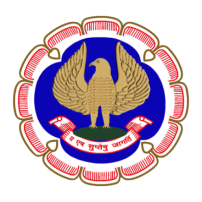 પ્રધાનમંત્રી આવાસ યોજના - ગ્રામીણ ( PMAY-G)
પ્રધાનમંત્રી આવાસ યોજના-ગ્રામીણ (PMAY-G) ના ઉદ્દેશ્યો
સરકારે ૨૦૨૨ સુધીમાં "બધા માટે આવાસ" પુરુ પાડવા પ્રતિબદ્ધતા જાહેર કરેલ. 
૨૦૨૨ સુધીમાં તમામ ઘર વિહોણા પરિવારોને તમામ સુવિધાઓ સાથે પાકુ મકાન
સ્થાનિક સામગ્રી, ડિઝાઇનનો ઉપયોગ – લોકલ ફોર વોકલ 
લાભાર્થીઓને જાતે ગુણવત્તાયુક્ત મકાનો બાંધવા સક્ષમ બનાવવા.
વિવિધ યોજનાઓ સાથે કન્વર્જન્સ દ્વારા મકાન નહીં, આવાસનો અભિગમ
41
પ્રધાનમંત્રી આવાસ યોજના - ગ્રામીણની મુખ્ય વિશેષતાઓ
ઘરનું કદ ૨૫ ચો.મી. 
આરોગ્યપ્રદ રસોઈ માટે રસોડાનો સમાવેશ.
યુનિટ સહાય રૂ. ૧.૨૦ લાખ, ડીબીટી આધારીત ચુકવણી
મનરેગા હેઠળ ૯૦ બિન-કુશળ માનવ દિવસ વેતન જોગવાઈ – રુ. ૨૩,૦૪૦/- 
સ્વચ્છ ભારત મિશન - ગ્રામીણ શૌચાલય માટે રૂ. ૧૨,૦૦૦/- ની જોગવાઈ.
બાથરુમ સહાય રુ. ૫,૦૦૦/- ની જોગવાઈ.
નાણાકીય સંસ્થાઓ પાસેથી રૂ. ૭૦,૦૦૦/- સુધીની ડીઆરઆઇ લોનની જોગવાઈ.
કેન્દ્ર અને રાજ્યનો હિસ્સો સાદા વિસ્તારોમાં ૭૫:૨૫
SECC-2011 ડેટા અને અન્ય સામાજિક વંચિતતાના આધારે લાભાર્થીઓની પસંદગી
42
પ્રધાનમંત્રી આવાસ યોજના - ગ્રામીણની મુખ્ય વિશેષતાઓ
લાભાર્થીઓને ઘરના બાંધકામમાં તકનીકી માર્ગદર્શન 
શૌચાલય, નળ કનેક્શન, વિજળી કનેક્શન, રાંધણ ગેસ કનેક્શન  
ઘન અને પ્રવાહી કચરાના વ્યવસ્થાપન માટે અન્ય યોજનાઓ સાથે જોડાણ 
લાભાર્થીને તમામ ચૂકવણીઓ તેમના બેંક / પોસ્ટ ઓફિસ ખાતામાં ઈલેક્ટ્રોનિક
સ્થાનિક સામગ્રી, યોગ્ય ડિઝાઇન અને પ્રશિક્ષિત મેશનનો બાંધકામ માટે ઉપયોગ
લાભાર્થીઓ દ્વારા ગુણવત્તાયુક્ત આવાસ બનાવવા પર ધ્યાન કેન્દ્રિત કરવું
43
પ્રધાનમંત્રી આવાસ યોજના-ગ્રામીણમાં ફંડિંગ પેટર્ન / ફંડ ફ્લો
કેન્દ્ર અને રાજ્ય સરકારના ૭૫:૨૫ ના આધારે ભંડોળ પૂરું પાડવામાં આવે છે.  
વાર્ષિક અંદાજપત્રીય અનુદાનમાંથી નવા મકાનોના નિર્માણ માટે ૯૫ % ભંડોળની જોગવાઇ. 
અંદાજપત્રીય અનુદાનના ૫ % કેન્દ્રીય સ્તરે વિશેષ પ્રોજેક્ટ્સ માટે અનામત ભંડોળ તરીકે 
વહીવટી ખર્ચ માટે ૪ % ની જોગવાઇ.
જેમાંથી ૦.૫ % સુધી રાજ્ય સ્તરે અને બાકીની રકમ જિલ્લાઓ માટે. 
જિલ્લા ફાળવણીમાં બે ભાગ - એક ભાગ રાજ્યના તમામ જિલ્લાઓ માટે એક સમાન.  
બીજો ભાગ જિલ્લાને ફાળવવામાં આવેલા લક્ષ્યાંકોના પ્રમાણસર હશે.
રાજ્યો, તાલુકા અને ગ્રામ પંચાયત સ્તરે વિતરણ માટે ફોર્મ્યુલા નક્કી કરી શકે છે.
જેની જાણ રાજ્યોએ છ મહિનામાં ગ્રામીણ વિકાસ મંત્રાલયને કરવાની રહેશે.
44
વહીવટી ખર્ચ હેઠળ ખર્ચની પાત્ર
૧ % સુધીનો ઉપયોગ IEC પ્રવૃતિઓ માટે IEC સામગ્રી તૈયાર કરવા થવો જોઈએ.
ઈલેક્ટ્રોનિક સામગ્રીનો સમાવેશ, ખાસ કરીને વિવિધ ડિઝાઇન અને તકનીકી વિકલ્પો
સામાજિક ઓડિટ માટે વહીવટી ખર્ચના ૧ % સુધીનો ઉપયોગ થવો જોઈએ
લાભાર્થીઓને રહેઠાણ અને આવાસ બાબતે સાક્ષર બનાવવા. 
પ્રોટોટાઇપનું નિર્માણ અને પ્રદર્શન માટે નાના પાયાના મોડલ તૈયાર કરવા. 
વિવિધ તબક્કામાં ઘરના ફોટોગ્રાફ્સ લેવા તથા અપલોડ કરવાનો ખર્ચ 
ફિલ્ડ મુલાકાતો દ્વારા ગુણવત્તા દેખરેખનો ખર્ચ
45
વહીવટી ખર્ચ હેઠળ ખર્ચની પાત્ર
MIS માટે હાર્ડવેર / સોફ્ટવેરનો ખર્ચ
AwaasSoft માં ડેટા એન્ટ્રી માટે કરાર આધારીત કર્મચારીઓની ભરતી
લાભાર્થીઓને પુરા પાડવાના મુખ્ય મેસન્સ અને શ્રમિકોની તાલીમ
કોમ્યુનિટી રિસોર્સ પર્સન્સ (CRPs) અને NGO ની તાલીમ
CRP ને માનદ વેતન અને NGO ને સેવા શુલ્કની ચુકવણી
પંચાયતોના અધિકારીઓ અને ચૂંટાયેલા પ્રતિનિધિઓની તાલીમ
મૂલ્યાંકન અને અભ્યાસોનો ખર્ચ.
46
ફંડ મેનેજમેન્ટમાં મૂળભૂત સિદ્ધાંતો
રાજ્યોએ બેંકમાં બચત ખાતું  ખોલાવવું જે સ્ટેટ નોડલ એકાઉન્ટ તરીકે ઓળખવામાં આવશે.  
બેંક ખાતાની વિગતો પણ AwaasSoft અને PFMS સાથે નોંધાયેલ હોવી જોઈએ.
વાર્ષિક કેન્દ્રીય ફાળવણી અને રાજ્યનો મેચિંગ હિસ્સો SNA માં જમા કરવામાં આવશે.
SNA FTO મારફત જ ઈલેક્ટ્રોનિક રીતે બેંક એકાઉન્ટ ઓપરેટ કરશે.
FTO પર બે સત્તાવાળાઓ દ્વારા ડિજિટલી સહી કરવાની રહેશે. 
લાભાર્થીઓને પણ તેમના બેંક / પીઓ ખાતામાં ડિજિટલી FTO દ્વારા કરવામાં આવશે.
લાભાર્થીઓને નાણાકીય સહાયના બદલામાં બાંધકામ સામગ્રી માટે ઇસીની પૂર્વ મંજૂરી જરૂરી 
રાજ્ય સરકાર FTO દ્વારા PFMS દ્વારા SNA માંથી સપ્લાયરને સીધી ચુકવણી કરશે.
રાજ્ય નોડલ એકાઉન્ટનું ઓડિટેડ યુસી ૧૫ મે સુધીમાં મંત્રાલયને મોકલાવવું જરુરી.
47
ફંડ રિલીઝ અને એકાઉન્ટિંગ
વાર્ષિક ફાળવણી બે હપ્તામાં કરવામાં આવશે 
પ્રથમ હપ્તો, વાર્ષિક ફાળવણીના ૫૦% અને બીજો હપ્તો, પ્રથમ હપ્તો અને માર્ગદર્શિકામાં સૂચવ્યા મુજબ લાગુ પડતા કપાત બાદ.
બીજો હપ્તો AwaasSoft પર ઉપલબ્ધ કુલ ભંડોળના ૬૦ % નો ઉપયોગ નિયત માપદંડો અને સૂચકાંકો અનુસાર ભૌતિક પ્રગતિની સિદ્ધિ.
PMAY-G ભંડોળ પર પરચુરણ આવક અને વ્યાજ યોજના ભંડોળનો ભાગ ગણાશે.
રાજ્યો પોતાના ભંડોળ દ્વારા PMAY-G હેઠળ એકમ સહાયની પૂર્તિ કરવા માટે સ્વતંત્ર છે. 
તે કાં તો SNA દ્વારા અથવા અલગ ખાતામાં મંત્રાલય સાથે પરામર્શ કરીને કરી શકાય છે.
રાજ્યોએ ૩૧ મી ડિસેમ્બર પહેલા નિયત પર્ફોર્મામાં જરૂરી દસ્તાવેજો સાથે બીજા હપ્તા માટે દરખાસ્ત કરવાની રહેશે.
48
લાભાર્થીઓની પ્રાથમિકતા
પાત્ર PMAY-G લાભાર્થીઓના પ્રાથમિકતા બહુસ્તરીય હશે. 
દરેક કેટેગરીમાં રહેઠાણની વંચિતતાને આધારે અગ્રતા આપવામાં આવશે. 
 જેમ કે, એસસી / એસટી / લઘુમતી અને અન્ય. 
SECC માં "ફરજિયાત સમાવે” ના માપદંડ મુજબના પરિવારોને અગ્રતા આપવામાં આવશે.

સ્કોરની ગણતરી નીચે આપેલા સામાજિક-આર્થિક માપદંડો પરથી કરવામાં આવશે. 
૧૬ થી ૫૯ વર્ષ વય વચ્ચે કોઈ પુખ્ત સભ્ય ન હોય તેવા પરિવારો.
૧૬ થી ૫૯ વર્ષ વય વચ્ચે કોઈ પુખ્ત પુરૂષ સભ્ય ન હોય તેવા ઘરો.
૨૫ વર્ષથી વધુ વયના સાક્ષર પુખ્ત વયના સભ્ય ન હોય તેવા પરિવારો
કોઈપણ વિકલાંગ સભ્ય અને સક્ષમ શારીરિક પુખ્ત સભ્ય ન ધરાવતાં પરિવારો
ભૂમિહીન પરિવારો જે તેમની આવકનો મોટો ભાગ મજૂરી કરીને મેળવે છે.
49
અગ્રતા યાદી
MIS-AwaasSoft માંથી સિસ્ટમ જનરેટેડ અગ્રતા યાદી ડાઉનલોડ કરી શકાય છે.
ગ્રામસભા દ્વારા ચકાસણી યાદીઓ સંબંધિત ગ્રામ પંચાયતોને મોકલવામાં આવશે.
સમાન વંચિતતા સ્કોર ધરાવતા પેટા જૂથમાં એક કરતાં વધુ પરિવારો હોય, તો ગ્રામસભા નીચેના પરિમાણો અનુસાર અગ્રતા ક્રમ આપશે;
વિધવાઓ અને સંરક્ષણ / અર્ધલશ્કરી / પોલીસ દળોના શહીદ પરીવારના સભ્યો.  
HIV (PLHIV) સાથે જીવતા લોકો
ઘરમાં ફક્ત છોકરી બાળક તરીકે હોય 
ST અને અન્ય વનવાસીઓના લાભાર્થી પરિવારો (વન અધિનિયમ ૨૦૦૬ દ્વારા માન્યતા). 
ટ્રાન્સજેન્ડર વ્યક્તિઓ
50
અગ્રતા યાદી
MIS-AwaasSoft માંથી સિસ્ટમ જનરેટેડ અગ્રતા યાદી ડાઉનલોડ કરી શકાય છે.
ગ્રામસભા દ્વારા ચકાસણી યાદીઓ સંબંધિત ગ્રામ પંચાયતોને મોકલવામાં આવશે.
સમાન વંચિતતા સ્કોર ધરાવતા પેટા જૂથમાં એક કરતાં વધુ પરિવારો હોય, તો ગ્રામસભા નીચેના પરિમાણો અનુસાર અગ્રતા ક્રમ આપશે;
વિધવાઓ અને સંરક્ષણ / અર્ધલશ્કરી / પોલીસ દળોના શહીદ પરીવારના સભ્યો.  
HIV (PLHIV) સાથે જીવતા લોકો
ઘરમાં ફક્ત છોકરી બાળક તરીકે હોય 
ST અને અન્ય વનવાસીઓના લાભાર્થી પરિવારો (વન અધિનિયમ ૨૦૦૬ દ્વારા માન્યતા). 
ટ્રાન્સજેન્ડર વ્યક્તિઓ
51
આવાસનું બાંધકામ
જમીનનું ટેગીંગ અને પ્રશિક્ષિત મેસનનું મેપીંગ
લાભાર્થીને મંજૂરી પત્ર આપવો
લાભાર્થીને પ્રથમ હપ્તો ચુકવવો. 
બાંધકામની પદ્ધતિ

આવાસ પૂર્ણ કરવા માટેની સમય મર્યાદા 
મકાનનું બાંધકામ મંજૂરીની તારીખથી ૧૨ મહિનાની અંદર પૂર્ણ કરવું જોઈએ.
લાભાર્થી ૬ મહિનામાં આવાસ પુર્ણ કરે તો રુ. ૨૦,૦૦૦/- એવોર્ડ
52
આવાસનું બાંધકામ
જમીનનું ટેગીંગ અને પ્રશિક્ષિત મેસનનું મેપીંગ
લાભાર્થીને મંજૂરી પત્ર આપવો
લાભાર્થીને પ્રથમ હપ્તો ચુકવવો. 
બાંધકામની પદ્ધતિ
મકાનનું બાંધકામ મંજૂરીની તારીખથી ૧૨ મહિનાની અંદર પૂર્ણ કરવું જોઈએ.
લાભાર્થી ૬ મહિનામાં આવાસ પુર્ણ કરે તો રુ. ૨૦,૦૦૦/- એવોર્ડ

PMAY-G માં ઇ - ગવર્નન્સ
PMAY-G માં, પ્રોગ્રામના અમલીકરણ અને દેખરેખ ઈ-ગવર્નન્સ મોડલ દ્વારા ચલાવવામાં આવશે.
ઈ-ગવર્નન્સ આધારિત સર્વિસ ડિલિવરી માટે નીચે મુજબ બે સિસ્ટમ હશે.
PMAY-G MIS – AwaasSoft
PMAY-G મોબાઇલ એપ્લિકેશન – AwaasApp
53
આવાસ બાંધકામના તબક્કા
ઓછામાં ઓછા ૩ હપ્તા હોવા જોઈએ અને મકાન બાંધકામના ૭ તબક્કા હોઈ શકે છે.
આવાસની મંજૂરી
ફાઉન્ડેશન લેવલ 
પ્લિન્થ લેવલ 
વિન્ડોઝિલ લેવલ 
લિંટેલ લેવલ 
છત લેવલ (રુફ કાસ્ટ) 
આવાસ પૂર્ણ
54
પંચાયતોની ભૂમિકા
યોજનાના વાસ્તવિક અમલીકરણમાં ગ્રામ પંચાયતોની સૌથી મહત્વપૂર્ણ ભૂમિકા છે.  
ગ્રામસભા દ્વારા, SECC-2011 ના આધારે તૈયાર કરાયેલ પાત્ર લાભાર્થીઓની કાયમી પ્રતિક્ષા
ભૂમિહીન લાભાર્થીઓને ઓળખવામાં મદદ કરશે.
લાભાર્થીઓને જરૂરી સામગ્રી અને પ્રશિક્ષિત મેસન્સની ઓળખ કરવામાં મદદ.
કન્વર્જન્સ દ્વારા કેન્દ્ર અને રાજ્યની યોજનાઓના લાભ મેળવવામાં લાભાર્થીઓને સુવિધા. 
ગ્રામ પંચાયતની સુનિશ્ચિત બેઠકોમાં યોજનાની પ્રગતિની ચર્ચા કરવી
લાભાર્થીઓની સમસ્યાઓના નિરાકરણમાં મદદ કરવી.
સામાજિક ઓડિટ ટીમોને સક્રિયપણે મદદ કરવી.
PMAY-G  આવાસ ટૅગ કરવા સ્થાનિક સ્તરના કાર્યકરને મદદ કરવી.
55
પંચાયતોની ભૂમિકા
યોજનાના વાસ્તવિક અમલીકરણમાં ગ્રામ પંચાયતોની સૌથી મહત્વપૂર્ણ ભૂમિકા છે.  
ગ્રામસભા દ્વારા, SECC-2011 ના આધારે તૈયાર કરાયેલ પાત્ર લાભાર્થીઓની કાયમી પ્રતિક્ષા
ભૂમિહીન લાભાર્થીઓને ઓળખવામાં મદદ કરશે.
લાભાર્થીઓને જરૂરી સામગ્રી અને પ્રશિક્ષિત મેસન્સની ઓળખ કરવામાં મદદ.
કન્વર્જન્સ દ્વારા કેન્દ્ર અને રાજ્યની યોજનાઓના લાભ મેળવવામાં લાભાર્થીઓને સુવિધા. 
ગ્રામ પંચાયતની સુનિશ્ચિત બેઠકોમાં યોજનાની પ્રગતિની ચર્ચા કરવી
લાભાર્થીઓની સમસ્યાઓના નિરાકરણમાં મદદ કરવી.
સામાજિક ઓડિટ ટીમોને સક્રિયપણે મદદ કરવી.
PMAY-G  આવાસ ટૅગ કરવા સ્થાનિક સ્તરના કાર્યકરને મદદ કરવી.
56
ઓડિટ
C&AG દ્વારા મંજૂર કરાયેલી પેનલના સીએ દ્વારા ઓડિટ  
તમામ સ્તરે એકાઉન્ટ્સનું ઓડિટ કરવામાં આવે. 
આગામી નાણાકીય વર્ષની ૩૧ ઓગસ્ટ પહેલા ઓડિટ પૂર્ણ કરી લેવું જોઈએ. 
તમામ સ્તરોના તમામ PMAY-G એકાઉન્ટ્સ પણ C&AG દ્વારા તેમજ ગ્રામીણ વિકાસ મંત્રાલયની આંતરિક ઑડિટ વિંગ દ્વારા ઑડિટ માટે ખુલ્લા રહેશે.
સામાજિક ઓડિટ
મનરેગા હેઠળ સામાજિક ઓડિટ યુનિટ દ્વારા  PMAY-G નું સામાજિક ઑડિટ કરેલ છે ? 
સામાજિક ઓડિટમાં તકેદારી અને યોજના અમલીકરણની ચકાસણીનો સમાવેશ થાય છે. 
સામાજિક ઓડિટ દરેક ગ્રામ પંચાયતમાં વર્ષમાં ઓછામાં ઓછું એક વખત હાથ ધરવું.
57
ફરિયાદ નિવારણ
ગ્રામ પંચાયત, જિલ્લા અને રાજ્ય પર ફરિયાદ નિવારણ પદ્ધતિની સ્થાપના કરવામાં આવશે. 
ફરિયાદીના સંતોષ માટે ફરિયાદના નિકાલ માટે અધિકારીની દરેક સ્તરે નિયુક્તિ.
નિયુક્ત અધિકારી ફરિયાદ મળ્યા તારીખથી ૧૫ દિવસમાં નિકાલ લાવશે. 
ફરિયાદ નિવારણ અધિકારીની વિગતો (નામ, ટેલિફોન નંબર અને સરનામા સહિત) જાહેર કરવી
ફરિયાદી ફરિયાદના નિકાલથી સંતુષ્ટ ન હોય તો આગળની પ્રક્રીયા પણ દર્શાવવી.
CPGRAMS પોર્ટલ પર ફરિયાદો નોંધાવવા અંગે જાગૃતિ આપવામાં આવેલ છે ?
ફરિયાદોના નિકાલ અને અનિયમિતતાઓ નોંધવા મનરેગા લોકપાલની સેવાઓનો ઉપયોગ. 
CPGRAMS દ્વારા મળેલ ફરિયાદો, નિવારણ માટે સંબંધિત રાજ્યને મોકલવામાં આવશે.
58
આંતરિક ઓડિટ માટે ચેકલિસ્ટ
SECC ડેટાના આધારે લાભાર્થીઓની ઓળખ અને પસંદગીમાં પાત્રતાના માપદંડોનું પાલન.
શું લાભાર્થીઓની પ્રાથમિકતા નિયત માપદંડો અનુસાર કરવામાં આવી હતી ?
ગ્રામસભામાં લાભાર્થીઓની યાદીની ચકાસણી કરવામાં આવી હતી કે કેમ ?
લાભાર્થીઓની યાદી જી.પી.માં નિયત સમય માટે જાહેર કરવામાં આવી છે ?
લાભાર્થીની યાદીને આખરી સ્વરૂપ આપવામાં લોકોની ફરિયાદો ધ્યાનમાં લેવામાં આવી હતી ?
કાયમી પ્રતિક્ષા યાદી પાત્ર લાભાર્થીનો સમાવેશ કરી વાર્ષિક ધોરણે અપડેટ કરેલ છે? 
લાભાર્થીઓને સસ્તી ટેક્નોલોજી, બાંધકામ મટિરિયલ અને PMAY -G પ્રોગ્રામ વિશે માહિતિ છે ?
શું મંજૂર લાભાર્થીને તાલીમ લીધેલ મેસનની યાદી આપવામાં આવેલ છે ?
જ્યાં જરૂર હોય ત્યાં નાણાકીય સંસ્થાઓ પાસેથી લોન સુવિધા કરવામાં આવી હતી કે કેમ ?
ઘરના બાંધકામમાં મદદની જરૂરિયાતવાળા વૃદ્ધોને સહાય આપવામાં આવી હતી કે કેમ?
59
આંતરિક ઓડિટ માટે ચેકલિસ્ટ
ટેકનિકલ સંસ્થાઓ ઘર બાંધકામમાં સસ્તી અને ઇકો ફ્રેન્ડલી ટેકનોલોજી પુરી પાડી રહી છે? 
શું રાજ્યએ મકાનોના નિર્માણમાં વાર્ષિક લક્ષ્યાંક હાંસલ કર્યો છે ?
શું PMAY-G ની પ્રવૃત્તિઓનો સ્થાનિક વિસ્તારોમાં પ્રચાર કરવામાં આવ્યો હતો?
કોઈ કોન્ટ્રાક્ટર મકાનોના બાંધકામમાં રોકાયેલા હતા ? 
નિયત સમયમાં મકાનોનું બાંધકામ પુરુ થયું છે કે કેમ ?
અન્ય યોજનાઓ સાથે કન્વર્જન્સ થયું છે કે કેમ ?
શ્રમિક તરીકે મકાનના બાંધકામમાં પાત્ર લાભાર્થીઓનો સમાવેશ કરવામાં આવ્યો હતો કે કેમ ?
બાંધવામાં આવેલા મકાનોની માપ સાઇજ નિયમ અનુસાર છે ?
અધૂરા મકાનો પુર્ણ દર્શાવ્યા છે કે કેમ ?
શું પૂર્ણ થયેલ મકાનો માં PMAY-G નો લોગો ફિક્સ કર્યા છે કે કેમ ?
60
આંતરિક ઓડિટ માટે ચેકલિસ્ટ
શું રાજ્યનો હિસ્સો નિર્ધારિત સમયમાં રિલીઝ થયો હતો ?
કેન્દ્રના શેર પર ૧૨ % p.a  નું નિષ્ફળ વ્યાજ જમા કરવામાં આવ્યું હતું ?
શું વહીવટી ભંડોળ અન્ય યોજનાઓમાં ડાયવર્ટ કરવામાં આવ્યું હતું ?
જિલ્લા કક્ષાએ વહીવટી ભંડોળ મેળવવા બહુવિધ બેંક ખાતા ખોલવામાં આવ્યા હતા કે કેમ ?
શું વહીવટી ભંડોળનો ઉપયોગ બિન-પરવાનગીના કામો માટે કરવામાં આવ્યો હતો ?
શું વહીવટી ખર્ચ નિયત ટકા કરતાં વધી ગયો હતો ?
બચત ખાતા પર મળેલ વ્યાજ નાણાકીય સ્ટેટમેન્ટમાં દર્શાવવામાં આવેલ છે કે કેમ ?
શું બેંક રીકન્સીલેશન સ્ટેટમેન્ટ કેન્દ્રને સબમિટ કરવામાં આવ્યા હતા ?
શું યોજનાનું  સામાજિક ઓડિટ હાથ ધરવામાં આવેલ છે કે કેમ ?
વિક્રેતાઓનો ટીડીએસ વસૂલવામાં આવ્યો હતો કે કેમ ?
61
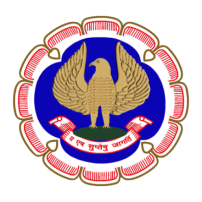 પ્રધાનમંત્રી કૃષિ સિંચાઈ યોજના ( PMKSY )
PMKSY યોજનાના ઉદ્દેશ્યો
ક્ષેત્રીય સ્તરે સિંચાઈમાં રોકાણોનું સંકલન કરવું (જિલ્લા / તાલુકાની પાણી વપરાશ યોજનાઓ
જમીનમાં સિંચાઇ વધારવી અને ખેતીલાયક વિસ્તારમાં વધારો (હર ખેત કો પાણી). 
યોગ્ય તકનીકો અને પદ્ધતિઓ દ્વારા પાણીના સ્ત્રોત, વિતરણ અને કાર્યક્ષમ ઉપયોગ.
પાણીનો બગાડ ઘટાડવા ખેતરમાં પાણીનો કાર્યક્ષમ ઉપયોગ કરવો.
તકનીકો અપનાવી સિંચાઇ અને અન્ય પાણીની બચત કરવી (પર ડ્રોપ મોર ક્રોપ).
જળાશયોમાં રિચાર્જ વધારવો અને ટકાઉ જળ સંરક્ષણ પધ્ધતિઓ દાખલ કરવી.
જમીન અને જળ સંરક્ષણ, ભૂગર્ભજળનું પુનર્જીવન, વહેણ અટકાવવા. NRM પ્રવૃત્તિઓ વોટરશેડ
ખેડૂતો માટે જળ સંચય, જળ વ્યવસ્થાપન અને પાક સંરક્ષણને લગતી વિસ્તરણ પ્રવૃત્તિઓ. 
ગંદાપાણીનો પુનઃઉપયોગ કરવાની શક્યતાઓનું અન્વેષણ કરવું.
63
PMKSY યોજનાના ઘટકો
AIBP (એસીલરેટેડ ઇરિગેશન બેનિફિટ પ્રોગ્રામ) - મોટી અને મધ્યમ સિંચાઈ યોજનાઓને ઝડપથી પૂર્ણ કરવા પર ધ્યાન કેન્દ્રીત કરવું. . 
PMKSY (હર ખેત કો પાની) - સ્ત્રોત વૃદ્ધિ, વિતરણ, ભૂગર્ભ જળ વિકાસ, લિફ્ટ ઇરિગેશન, પાણીની અછતવાળા વિસ્તારોમાં પાણી ડાયવર્ઝન, વરસાદી પાણીના સંગ્રહ. 
PMKSY (પર ડ્રોપ મોર ક્રોપ) - માઇક્રો લેવલ સ્ટોરેજ સ્ટ્રક્ચર્સ, પાણીનો કાર્યક્ષમ વપરાશ, સિંચાઇ પધ્ધતિઓ, વિસ્તરણ પ્રવૃત્તિઓ અને સંકલન પર ધ્યાન કેન્દ્રિત કરવું.  
PMKSY (વોટરશેડ ડેવલપમેન્ટ) - રીજ ટ્રીટમેન્ટ એરિયા, ડ્રેનેજ લાઇન ટ્રીટમેન્ટ, માટી અને ભેજ સંરક્ષણ, જળ સંચય માળખું, આજીવિકા સહાયક પ્રવૃત્તિઓ પર ધ્યાન કેન્દ્રિત કરવા.
કેન્દ્ર અને રાજ્ય ભંડોળ ૬૦:૪૦ (હપ્તા – ૨૫+૨૫+૨૫+૧૫+૧૦)
64
PMKSY નવા અભિગમની મુખ્ય વિશેષતાઓ
રાજ્યોને સત્તા સોંપવી: વોટરશેડ પ્રોજેક્ટ્સના અમલીકરણની મંજૂરી અને દેખરેખ રાખવાની સત્તા આપવામાં આવશે.
સમર્પિત સંસ્થાઓ: વોટરશેડ કાર્યક્રમોના સંચાલન માટે રાષ્ટ્રીય, રાજ્ય અને જિલ્લા સ્તરે સમર્પિત અમલીકરણ એજન્સીઓ હશે.
સમર્પિત સંસ્થાઓને નાણાકીય સહાય: વોટરશેડ પ્રોજેક્ટ્સના સંચાલનમાં સંસ્થાઓને મજબૂત કરવા માટે વધારાની નાણાકીય સહાય.
કાર્યક્રમનો સમયગાળો: પ્રોજેક્ટનો સમયગાળો ૩ વર્ષથી ૫ વર્ષ. 
આજીવિકા ઓરિએન્ટેશન: ઉત્પાદકતામાં વૃદ્ધિ અને આજીવિકાને પ્રાથમિકતા સાથે વરસાદ આધારિત વિસ્તારોના લોકો માટે ટકાઉ આજીવિકા સુનિશ્ચિત કરવા માટે નોંધપાત્ર યોગદાન.
65
PMKSY નવા અભિગમની મુખ્ય વિશેષતાઓ (હેકટર દીઠ રુ. ૨૨,૦૦૦/-‌)
ક્લસ્ટર અભિગમ: નવો અભિગમ ૧૦૦૦ થી ૫૦૦૦ હેક્ટરના સરેરાશ કદના જીઓ-હાઇડ્રોલોજિકલ એકમોના માઇક્રો-વોટરશેડ ક્લસ્ટરોનો સમાવેશ થાય છે. 
વૈજ્ઞાનિક આયોજન: કાર્યક્રમના આયોજન, દેખરેખ અને મૂલ્યાંકનમાં માહિતી ટેકનોલોજી અને રિમોટ સેન્સિંગ અને જીઆઇએસનો ઉપયોગ
ક્ષમતા નિર્માણ: પ્રોગ્રામના તમામ કાર્યકર્તાઓ અને હિતધારકોની ક્ષમતાવર્ધન તાલીમો. 
મલ્ટિ-ટાયર એપ્રોચ: વોટરશેડ ડેવલપમેન્ટ પ્રોજેક્ટ્સના અમલીકરણ અને સંચાલન માટે જિલ્લા સ્તરે અપનાવવામાં આવશે.
66
PMKSY વોટરશેડ ડેવલપમેન્ટ ફંડ (લોકફાળો)
ખાનગી જમીનો પર NRM કામો સામાન્ય કેટેગરી ૧૦ % અને એસસી/એસટી કેટેગરી ૦૫ % 
ખાનગી માલિકીની જમીનો પર વ્યક્તિગત રીતે આજીવિકા પ્રવૃત્તિઓ (બાગાયત, પશુપાલન, કૃષિ વનસંવર્ધન, જળચર ઉછેર, જળાશયો જેવા કામો) સામાન્ય કેટેગરી ૨૦ % અને એસસી / એસટી કેટેગરી ૧૦ % 
રજીસ્ટરોની જાળવણી: 
WDF ની નાણાકીય સ્થિતિ; લોકફાળાની રસીદ બુક 
એસેટ રજીસ્ટર અને રીપેર કરેલ એસેટ રજીસ્ટર
કેશ બુક, ખાતાવહી અને માપપોથી
67
વોટરશેડ પ્રોજેક્ટ્સની પસંદગી માટેના માપદંડ
પીવાના પાણીની અછતની તીવ્રતા
ભૂગર્ભ જળ સંસાધનોના અતિશય દોહનની માત્રા 
પડતર જમીનો / હલકી જમીનોને પ્રાધાન્ય.
બીજા વોટરશેડની સંલગ્નતા કે જેનો વિકાસ / સારવાર કરવામાં આવ્યો છે.
ગ્રામીણ સમુદાયની સ્વૈચ્છિક યોગદાનની ઇચ્છા. નિયમો સંપત્તિ સંચાલન અને જાળવણી વ્યવસ્થા
અનુસૂચિત જાતિ / અનુસૂચિત જનજાતિનું પ્રમાણ.
પ્રોજેક્ટનો વિસ્તાર ખાતરી પૂર્વકની સિંચાઈ હેઠળ આવવો જોઈએ નહીં.
જમીનની ઉત્પાદકતાની સંભાવના / ક્ષમતા.
68
વિવિધ ઘટકો માટે વિશિષ્ટ વોટરશેડ પ્રોજેક્ટ્સ માટે બજેટ
69
PMKSY સંસ્થાકીય માળખું
NRAA - નેશનલ રેઈન ફેડ એરિયા ઓથોરિટી
CLNA - સેન્ટ્રલ લેવલ નોડલ એજન્સી
NDC - નેશનલ ડાટા સેન્ટર 
SLNA - સ્ટેટ લેવલ નોડલ એજન્સી
DWDU - ડિસ્ટ્રિક્ટ વોટરશેડ ડેવલપમેન્ટ યુનિટ
70
જળસ્ત્રાવ વિસ્તાર વિકાસ કાર્યકમના મુખ્ય ત્રણ તબક્કા
પ્રાથમિક તબક્કો ૦.૫ થી ૧ વર્ષ 
એન્ટ્રી પોઈન્ટ એક્ટીવીટી, લોક જાગૃતિ, ક્ષમતાવર્ધન, વિવિધ સર્વે 
વોટરશેડ સમિતિ, સ્વસહાય જુથો, ઉપભોગતા જૂથોની રચના 
અમલીકરણનો તબક્કો ૧ - ૨ વર્ષ 
ડીપીઆરમાં મંજુર થયેલા કામોનું અમલીકરણ
પૂર્ણતાનો તબક્કો ૦.૫ થી ૧ વર્ષ 
જીવન નિર્વાહ પ્રવૃત્તિના કામો લાંબાગાળા સુધી લાભ આપતા રહે તે માટે સક્ષમ બનાવવા.
કામોની જાળવણી માટે લાભાર્થી જૂથોનું ક્ષમતાવર્ધન કરવું.
71
પીએમકેએસવાય આંતરિક ઓડિટ માટે ચેકલિસ્ટ
શું તમામ IEC પ્રવૃત્તિઓ હાથ ધરવામાં આવી હતી ?
જરૂરી સંસ્થાકીય સેટઅપ તમામ સ્તરે (રાજ્ય, જિલ્લો, વગેરે) કરવામાં આવ્યું છે ?
સ્થાપવામાં આવેલી સંસ્થાઓ કાર્યરત છે કે કેમ ?
પ્રોજેક્ટ માટે ટેક્નિકલ ડેટાનો યોગ્ય ઉપયોગ થયો છે કે કેમ ?
તકનીકી માનવ સંસાધનોની વ્યવસ્થા કરવામાં આવી હતી કે કેમ ?
શું પીઆરઆઈ અને એસએચજીએ પીઆઈએને સક્રિય રીતે સહાયક છે ?
શું PIA ની પસંદગી ધોરણો મુજબ કરવામાં આવી છે ?
શું PIA ની કામગીરી પર નજર રાખવામાં આવી છે ?
72
પીએમકેએસવાય આંતરિક ઓડિટ માટે ચેકલિસ્ટ
શું રાજ્યનો હિસ્સો નિર્ધારિત સમયમાં રિલીઝ થયો હતો ?
શું વોટરશેડ પ્રોજેક્ટ માપદંડો અનુસાર પસંદ કરવામાં આવ્યા હતા ?
ધારાધોરણો મુજબ પ્રોજેક્ટ શરૂ કરવામાં આવ્યા છે કે કેમ ?
આયોજનની પ્રક્રિયા મુજબ જિલ્લાઓને ભંડોળની ફાળવણી કરવામાં આવી હતી કે કેમ ?
વોટરશેડ પ્રોજેક્ટ્સના વિવિધ ઘટકોને ધોરણો અનુસાર ભંડોળ ફાળવવામાં આવ્યું હતું કે કેમ ?
શું ફંડ રિલીઝ કરવામાં કોઈ વિલંબ થયો હતો ? ક્યાં ?
શું તાલીમ પ્રવૃત્તિઓ હાથ ધરવામાં આવી હતી અને ભંડોળ અલગથી ફાળવવામાં આવ્યું હતું ?
શું નિયમિત સામાજિક ઓડિટ હાથ ધરવામાં આવ્યા હતા ?
73
પીએમકેએસવાય આંતરિક ઓડિટ માટે ચેકલિસ્ટ
શું મોનીટરીંગ યોગ્ય રીતે કરવામાં આવ્યું હતું ?
મૂલ્યાંકન યોગ્ય રીતે થયું કે કેમ ?
શું PIA એ ત્રિમાસિક ધોરણે પ્રગતિ અહેવાલો સબમિટ કર્યા છે ?
સમવર્તી અને પોસ્ટ-પ્રોજેક્ટ મૂલ્યાંકન કરવામાં આવ્યું છે કે કેમ ?
વોટરશેડ પ્રોજેક્ટ્સ સાથે વિવિધ યોજનાઓનું સંકલન છે કે કેમ ?
શું કોઈ ફરિયાદ નિવારણ પદ્ધતિ હતી ?
74
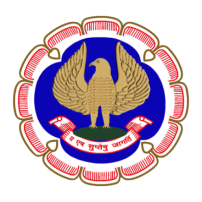 સ્વચ્છ ભારત મિશન (ગ્રામિણ)
સ્વચ્છ ભારત મિશન (ગ્રામિણ) ફેજ – II  ના ઘટકો)
વ્યક્તિગત કુટુંબો માટે ઘરોમાં શૌચાલયનું નિર્માણ.
શૌચાલયોની પુન: રચના (રેટ્રોફિટિંગ)
કમ્યુનિટિ સેનિટરી કોમ્પ્લેક્સ (સીએસસી) નું બાંધકામ
ઘન કચરાનું વ્યવસ્થાપન (બાયો ડિગ્રેડેબલ, કંમ્પોસ્ટ, ગોબરધન, પ્લાસ્ટિક વેસ્ટ)
પ્રવાહી કચરાનું વ્યવસ્થાપન (ગ્રે વોટર)
મળ દ્વારા ઉત્પન્ન થતા કાદવનું વ્યવસ્થાપન (બે ખાડાવાળુ શૌચાલય)     
ટેકનોલોજીની પસંદગી માટે રાજ્યોને સ્વતંત્રતા
76
સ્વચ્છ ભારત મિશન (ગ્રામિણ) ના અમલીકરણ સિધ્ધાંતો
સુનિશ્ચિત કરો કે ગામમાં કોઇ પરીવાર યોજનાથી વંચિત રહી ગયું નથી. 
ઘન-પ્રવાહી કચરાના વ્યવસ્થાપન માટે સમુદાયની મિલ્કતોને અગ્રતા આપી નાણાં પૂરા પાડવા.
ઘન-પ્રવાહી કચરાના નિકાલ માટે હયાત ભૌતિક માળખાનો ઉપયોગ કરવો.
ઘન-પ્રવાહી કચરા વ્યવસ્થાપન પ્રવૃત્તિઓને પ્રોત્સાહન આપવું. ( ચાર “આર” )
કેન્દ્ર / રાજ્ય સરકારની યોજનાઓ સાથે કંન્વર્જન્સ કરવું. 
વ્યાપારી નમૂનાનો ઉપયોગ / કાયમી સ્વ-નિર્ભરતા માટે આવક ઉપાર્જન નમૂનો.
ઓછા સંચાલન અને જાળવણી ખર્ચ સાથે ટેકનોલોજીને પ્રોત્સાહન, રાજ્યો માટે સુગમતા
મહત્તમ આર્થિક કાર્યક્ષમતા માટે ગામોનું ક્લસ્ટરીંગ
ગંગા અને અન્ય જળાશયોના કિનારે આવેલા ગામોને પ્રાથમિકતા
77
સ્વચ્છ ભારત મિશન (ગ્રામિણ) સંસ્થાકીય માળખું
78
સ્વચ્છ ભારત મિશન (ગ્રામિણ) વાર્ષિક આયોજન
દરેક ગ્રામ પંચાયતમાં વિલેજ એક્શન પ્લાન બનાવવો જેમાં
નવાઘરો માટે શૌચાલય, રેટ્રોફિટિંગ, જલ જીવન મિશન, હાઇજીન પ્રમોશન, આઇઇસી પ્લાન
ઘન પ્રવાહી કચરા વ્યવસ્થાપન માટેના કામો તથા જગ્યાઓ નક્કી કરવી. 
વાર્ષિક મરામત નિભાવણી ખર્ચ અને નાણાકીય સ્ત્રોત્ર નક્કી કરવા. 
કામો કરવા માટે પ્રાઇવેટ અને એનજીઓ સેકટરનો સમાવેશ કરવા ધોરણો નક્કી કરવા. 
નાણાકીય સ્ત્રોત્ર નક્કી કરવા અને દરેક પ્રવૃતિ માટે બજેટની ફાળવણી કરવી. 
જિલ્લા સ્વચ્છતા પ્લાન બનાવવો 
ગ્રામ પંચાયતોના વિલેજ એક્શન પ્લાનનું એકત્રીકરણ કરી જિલ્લાનો પ્લાન તૈયાર કરવો. 
રાજ્ય આયોજન જેમાં પ્રોજેક્ટ અમલીકરણ પ્લાન અને વાર્ષિક અમલીકરણ પ્લાન તૈયાર કરવો.
79
રાજ્યોને ભંડોળની ફાળવણી
સ્વચ્છ ભારત મિશન (ગ્રામિણ) એ કેન્દ્ર પુરસ્કૃત યોજના છે. 
મિશનનું ભંડોળ નીચે મુજબ કેન્દ્ર અને રાજ્યો / કેન્દ્રશાસિત પ્રદેશો વચ્ચે ફાળવવામાં આવશે.
80
વહીવટી ખર્ચ હેઠળ ખર્ચની પાત્ર
યોજના કાર્યક્રમના ઘટકો માટેના ભંડોળ પૈકી એક ટકા વહીવટી ખર્ચની જોગવાઇ  
આઉટસોર્સ અને કરાર આધારીત કર્મચારીઓના પગાર, એજન્સી ફી ના ખર્ચા.  
ફ્યુઅલ ખર્ચા, ભાડાના વાહનોના ખર્ચા, સ્ટેશનરી, દેખરેખ અને ચકાસણી માટેના ખર્ચા 
"વહીવટી ખર્ચ" હેઠળ ખર્ચની નીચેની વસ્તુઓ ખાસ પ્રતિબંધિત છે.
વાહન અને જમીન મકાન ખરીદી, ઓફિસ મકાન અને આરામ ગૃહ બાંધકામ
કોઇપણ રાજકીય પક્ષ અને ધાર્મિક સંગઠનો માટેનો ખર્ચ
ભેટ અને દાન માટેનો ખર્ચ   
રાજ્યની કોઈપણ અન્ય યોજના અથવા ભંડોળમાં નાણાનું કામચલાઉ ટ્રાન્સફર.
રીવોલ્વિંગ ફંડ – ૧૨ થી ૧૮ મહિનામાં પરત ચુકવણી કરવાની શરતે.
81
એસબીએમ (જી) ફેઝ - ૨ અંતર્ગત વિવિધ ઘટકો માટે નાણાકીય સહાય
82
એસબીએમ (જી) ફેઝ - ૨ અંતર્ગત વિવિધ ઘટકો માટે નાણાકીય સહાય
83
નાણાકીય જોગવાઇઓ સ્પષ્‍ટ કરવી - સમજાવવી
આઇ.એચ.એચ.એલ.(વ્યક્તિગત ઘરગથ્થુ શૌચાલય બનાવવા) માટે પ્રોત્સાહન. 
સામુદાયિક સ્વચ્છતા સંકુલ (સી.એમ.સી.)
ઘન  અને પ્રવાહી કચરાનું વ્યવસ્થાપન (એસ.એલ.ડબલ્યુ.એમ.)
વાહન ખરીદી 
ઓર્ગેનિક વેસ્ટ – કમ્પોસ્ટ ખાડો, ગોબરધન 
પ્લાસ્ટીક વેસ્ટ – સ્ટોરેજ અને તાલુકા / જિલ્લા યુનિટ 
ગ્રે વોટર વ્યવસ્થાપન   
મળ વિષ્‍ટા - કાદવ કીચડ વ્યવસ્થાપન (એફ.એસ.એમ.)
માહિતી, શિક્ષણ અને પ્રત્યાયન તથા ક્ષમતાવર્ધન (આઇ.સી. અને સી.બી.)
વહીવટી ખર્ચ
ફરતુ ભંડોળ (રીવોલ્વીંગ ફંડ)
84
આઇઇસી માટે નાણાકીય જોગવાઇ
આઇઇસી માટે સ્વચ્છ ભારત મિશન (ગ્રા.) તબક્કાઃ૦૨ માટે યોજના ખર્ચના ૦૫ ટકા જોગવાઇ 
જેમાં ૦૨ ટકા કેન્દ્ર સ્તરે અને ૩ ટકા રાજ્ય / જીલ્લા સ્તરે ઉપયોગ કરવામાં આવશે.
આઇ.ઇ.સી. માટે કેન્દ્ર અને રાજ્યનું પ્રમાણ ૬૦:૪૦ રહેશે.
આઇ.ઇ.સી./બી.સી.સી./આઇ.પી.સી. અને સંલગ્ન પ્રવૃત્તિઓ અને ક્ષમતા નિર્માણ માટે કરાશે. 

ઓછામાં ઓછા ૫ IEC સંદેશાઓ ગામની સંબંધિત જાહેર સ્થળોએ મૂકવામાં આવેલ છે.
ODF ટકાઉપણું અને શૌચાલયનો સતત ઉપયોગ
સાબુ વડે હાથ ધોવા
કંમ્પોસ્ટ ખાડાઓના ઉપયોગ દ્વારા બાયોડિગ્રેડેબલ વેસ્ટ મેનેજમેન્ટ
પ્લાસ્ટિક વેસ્ટ મેનેજમેન્ટ
સોક પિટ દ્વારા પ્રવાહી કચરા વ્યવસ્થાપન
85
ખુલ્લામાં શૌચ મુક્ત જાહેર કરાયેલ ગામની તપાસ માટે ચેક્લીસ્ટ
ગામમાં રહેતા તમામ કુટુંબો પાસે કાર્યરત શૌચાલયની સુવિધા છે ?   
૧૦૦ થી વધુ પરિવારો ધરાવતા ગામોમાં સામુદાયિક સ્વચ્છતા સંકુલ (સીએસસી) છે ?
તમામ શાળાઓ / આંગણવાડી કેન્દ્રો / પંચાયત ઘરમાં પુરૂષો અને સ્ત્રીઓ માટે શૌચાલય છે ?
તમામ જાહેર સ્થળોએ ઓછામાં ઓછો કચરો, ઓછામાં ઓછું સ્થિર ગંદુ પાણી દેખાવું જોઇએ   
પ્લાસ્ટિકના કચરાના ઢગલા નજરે પડતા હોવા જોઇએ નહી. 
ઓછામાં ઓછા 80% ઘરોમાં ઘન અને પ્રવાહી કચરાનું વ્યવસ્થાપન કરવાની વ્યવસ્થા છે ? 
તમામ સંસ્થાઓમાં બાયોડિગ્રેડેબલ ઘન અને પ્રવાહી કચરાનું વ્યવસ્થાપન કરવાની વ્યવસ્થા છે ? 
ગામમાં પ્લાસ્ટિક કચરો અલગ પાડવાની (સેગ્રીગેશન) વ્યવસ્થા છે ?
જો રીવોલ્વિંગ ફંડ લીધેલ હોય તો ક્યા હેતુ માટે ઉપયોગ કરેલ છે ? પરત ચુકવણી ?
માહિતી, શિક્ષણ અને સંચારની પ્રવૃત્તિઓ પૂરતા પ્રમાણમાં કરવામાં આવી છે ?
86
અનિલ પટેલ, ફેકલ્ટી, રાજ્ય ગ્રામ વિકાસ સંસ્થા
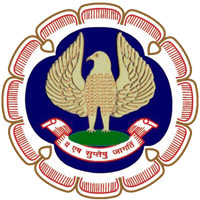 ICAI Contact for more details : cpf.aslb@icai.in
Follow ICAI on Social Media  - http://www.icai.org/followus
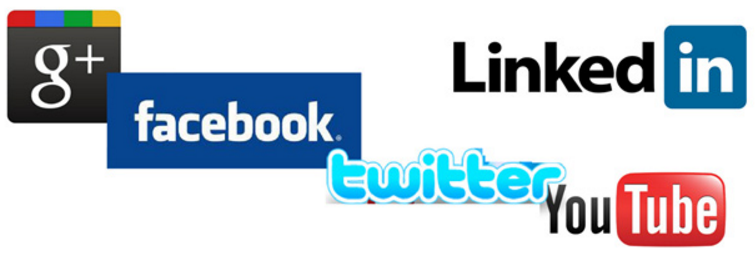 87